Результаты анкетирования школьников Красносельского района по использованию гаджетов
Март 2019 года
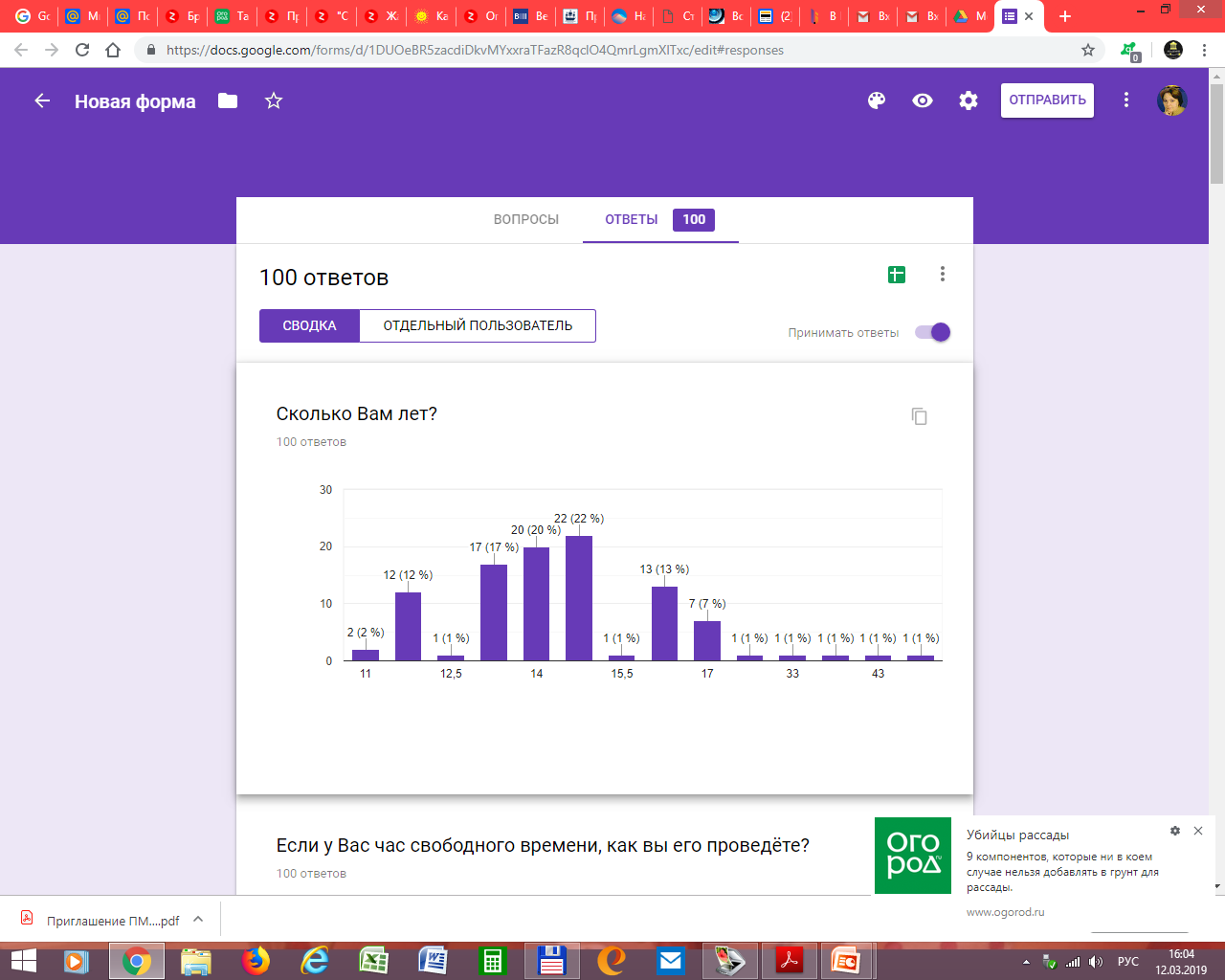 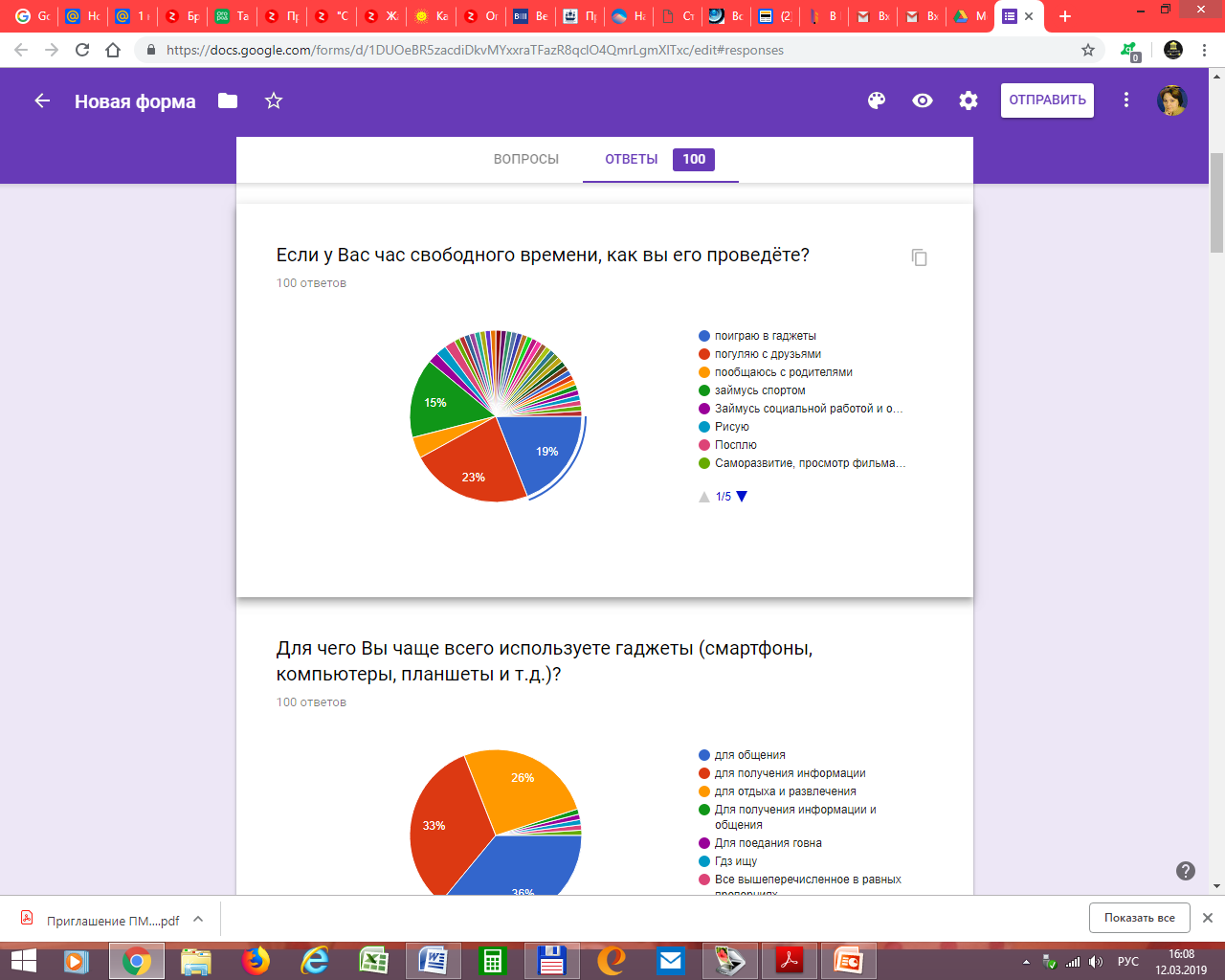 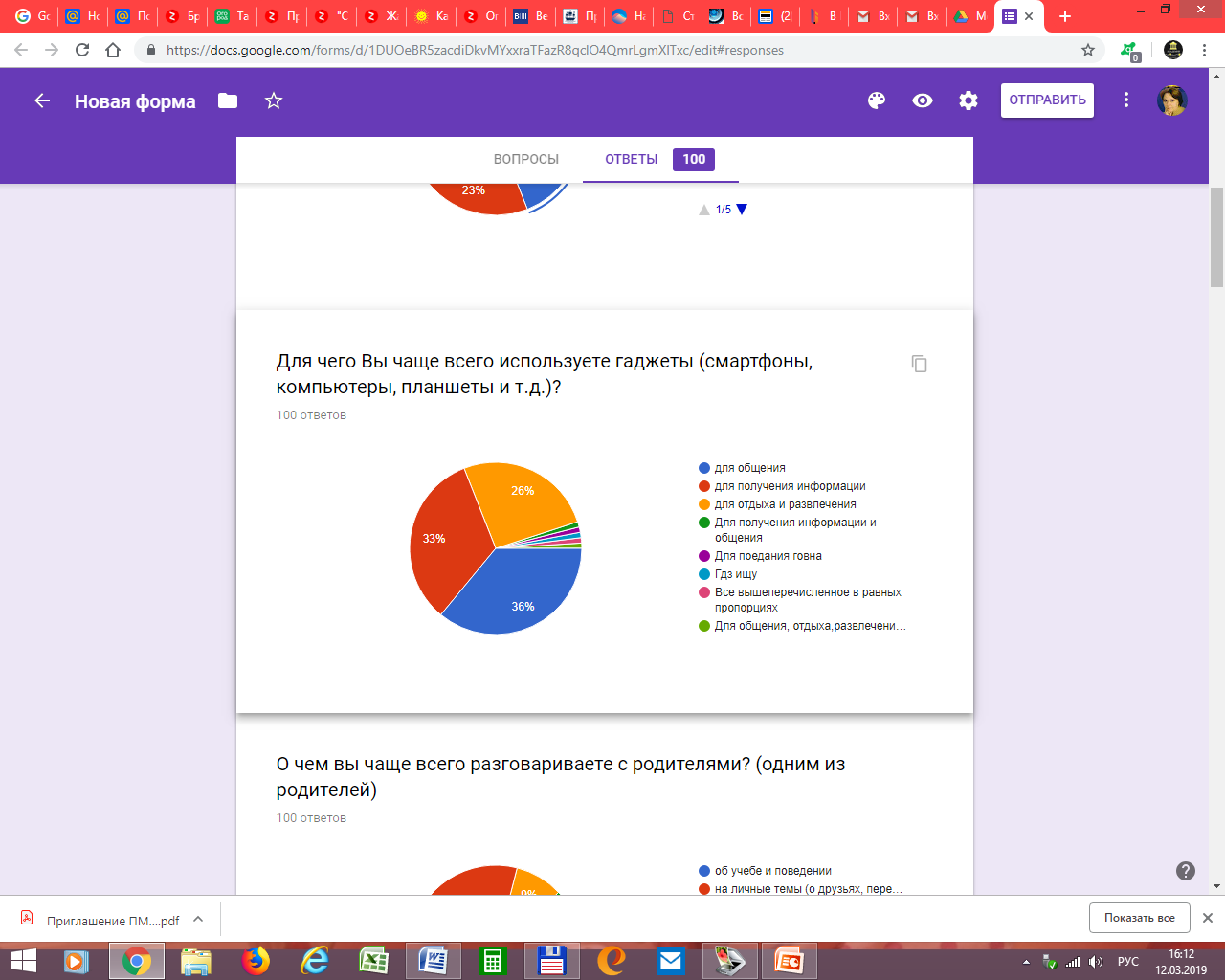 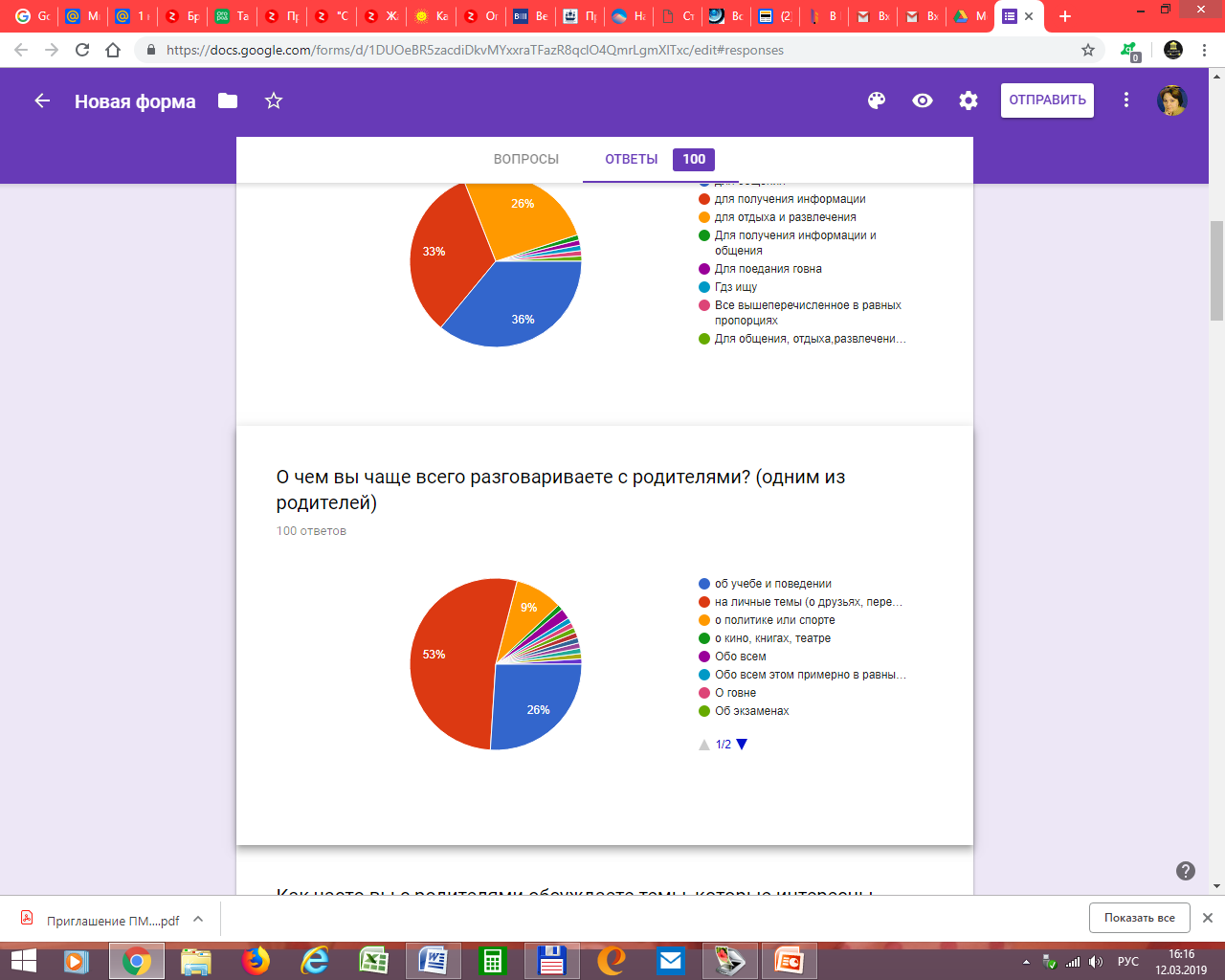 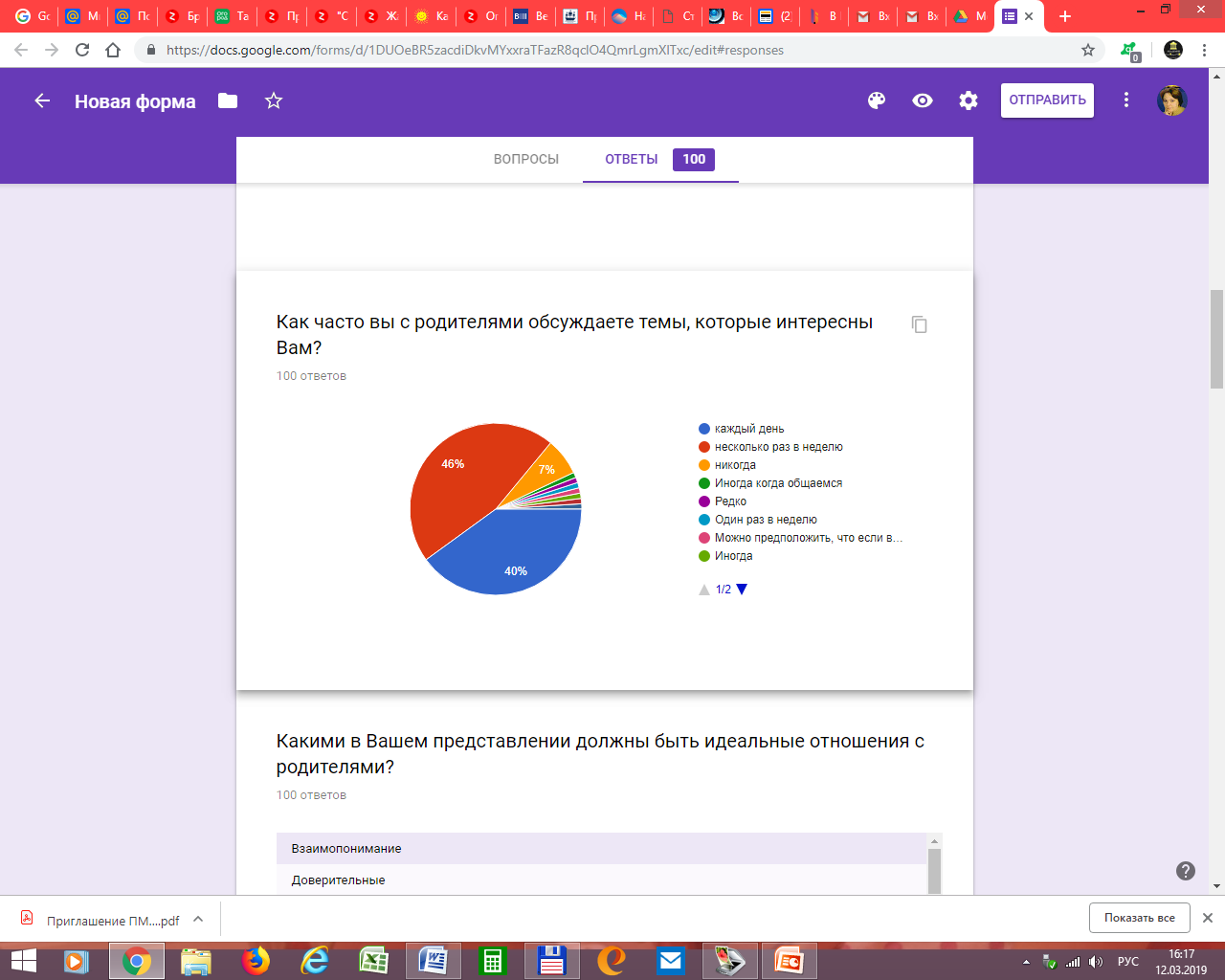 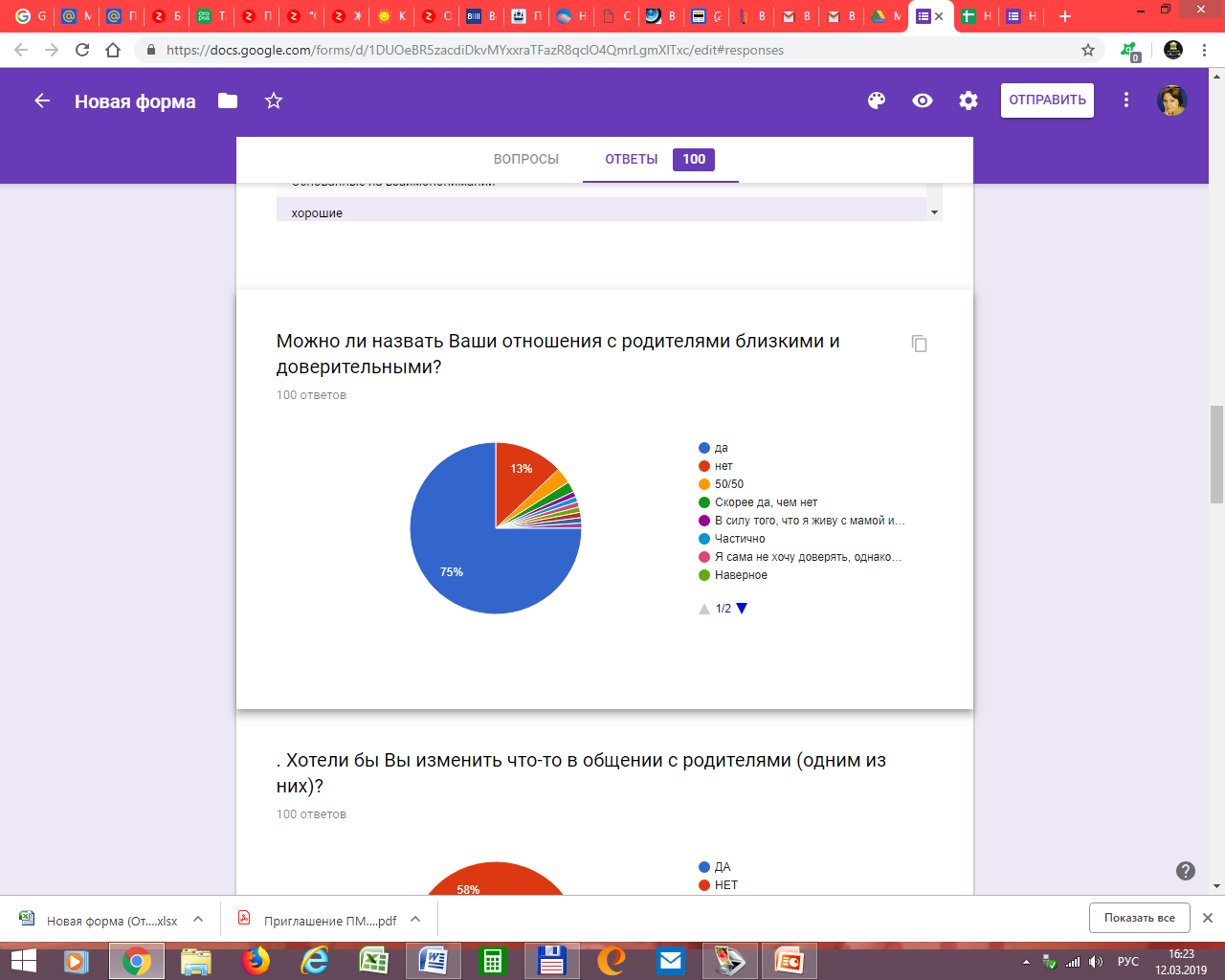 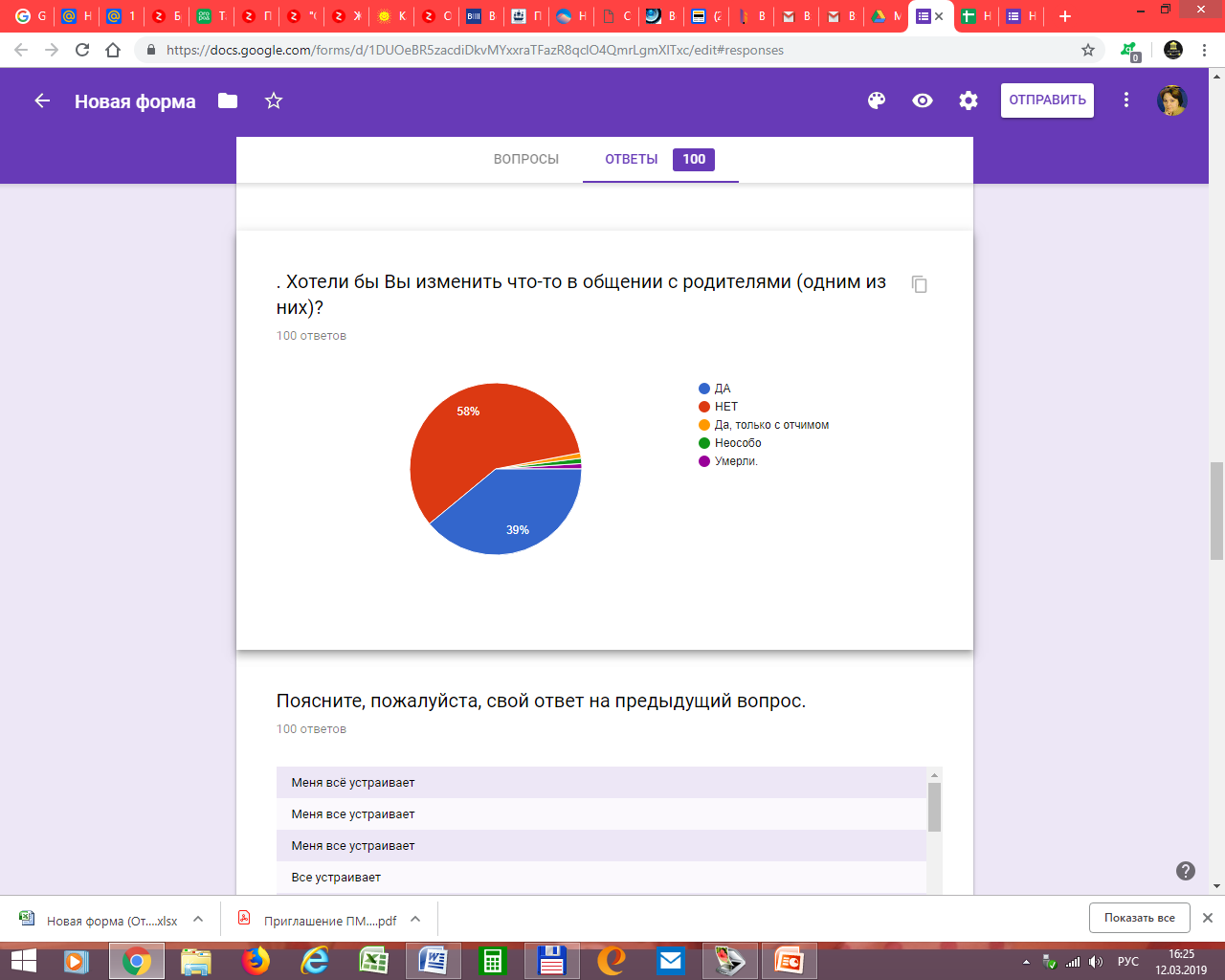 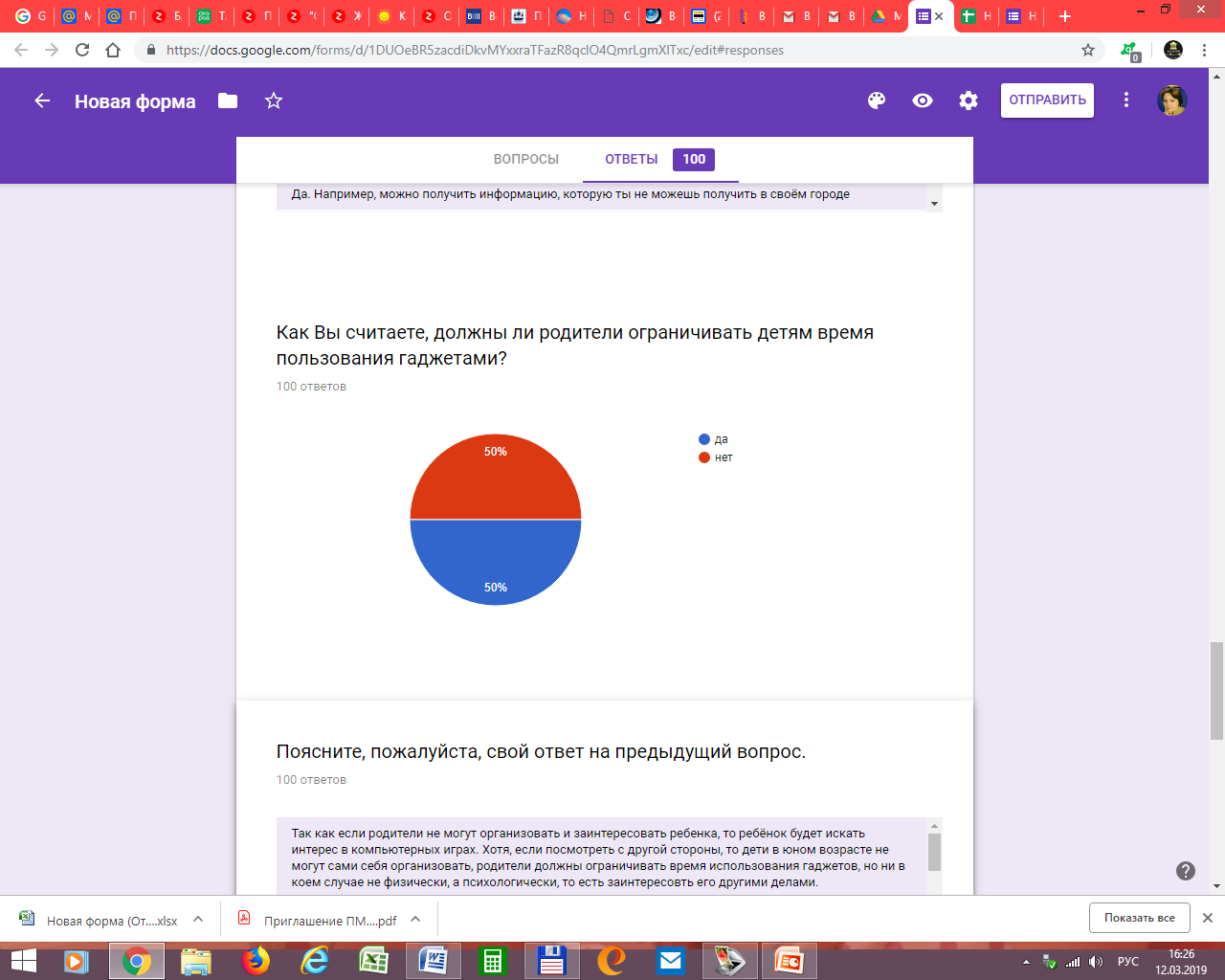